Dasar Algoritma & Pemrograman
Proses Menggabungkan String
Gunakan writeln atau write untuk menampilkan string ke layar. Sebuah string dapat ditampilkan ke layar menggunakan tanda petik. 
String tersebut harus diapit tanda petik.
Contoh: writeln(‘Hai’); atau write(‘Hai’);
Contoh
program NomorSatu;
uses crt;

BEGIN
     clrscr;
     writeln('Hello World');
     readln;
END.
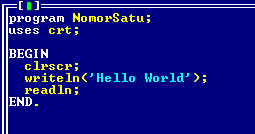 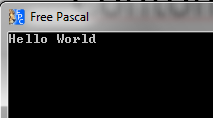 Catatan
Sebuah string bentukan (yang diapit dengan tanda petik) TIDAK DAPAT digabung secara langsung dengan string berupa variabel. 
String bentukan hanya dapat digabung dengan menggunakan tanda koma (,)
Contoh
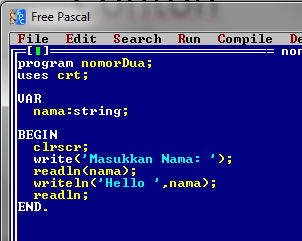 program NomorTiga;
uses crt;

VAR
    nama:string;

BEGIN
    write('Masukkan nama kamu: ');
    readln(nama);
    writeln('Hai ',nama);
    readln;
END.
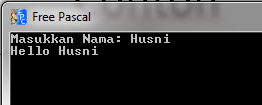 Latihan
Buat program untuk meminta 2 masukan dari pengguna berupa nama dosen, beserta nama universitas/kampus, lalu tampilkan ke layar:

%namaDosen% dan %namaKampus% berbeda-beda tergantung masukan pengguna.
Selamat datang, %namaDosen% dari %namaKampus%
Pembahasan Latihan
Berdasarkan latihan, diketahui bahwa dibutuhkan 2 variabel sebagai berikut:
namaDosen bertipe string untuk menampung masukan nama dosen
namaKampus bertipe string untuk menampung masukan nama kampus/universitas
Pembahasan Latihan
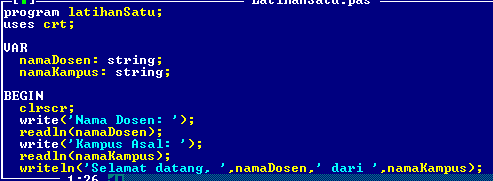 program latihanSatu;
uses crt;

VAR
  namaDosen: string;
  namaKampus: string;

BEGIN
  clrscr;
  write('Nama Dosen: ');
  readln(namaDosen);
  write('Kampus Asal: ');
  readln(namaKampus);
  writeln('Selamat datang, ',namaDosen,' dari ',namaKampus);
  readln;
END.
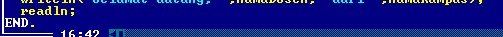 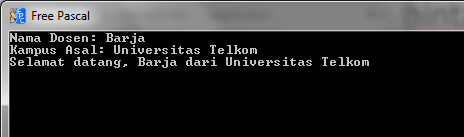 Latihan
Buatlah sebuah program untuk meminta masukan dari pengguna berupa 2 bilangan, dan keluarkan hasil pembagiannya. 
Contoh jalannya program:
Angka 1: 4                  (masukan)
Angka 2: 2                  (masukan)
Hasil dari 4/2 = 2.0   (keluaran)
Latihan
Buatlah sebuah program untuk meng-konversi suhu dari celcius ke reamur. Suhu celcius merupakan masukan dari pengguna. Rumus perhitungan:
R: derajat reamur
C: derajat celcius
Pengkondisian
Bentuk Umum Kondisional:
if then
   aksi_kondisi_benar
else
   aksi_kondisi_salah;
Contoh
Buatlah aplikasi untuk menentukan masukan pengguna merupakan bilangan ganjil atau genap.
Solusi: 
memiliki satu variabel untuk meminta masukan pengguna, dan satu variabel untuk hasil (opsional)
Tentukan ganjil/genap dengan pengkondisian.
Ganjil/genap ditentukan dengan hasil mod.
Contoh
program contohKondisi;

uses crt;

VAR
  bilangan : integer;
  hasilMod : integer;

BEGIN
  clrscr;
  write('Masukkan Bilangan: ');
  readln(bilangan);
  hasilMod := bilangan mod 2;

  if(hasilMod = 0) then
     writeln('Angka ',bilangan,' adalah bilangan genap')
  else
     writeln('Angka ',bilangan,' adalah bilangan ganjil');
  readln;
END.
Deklarasi 2 variabel
Inisialisasi 2 variabel, & hitung hasil mod
Tentukan ganjil/genap dari hasil mod
Contoh
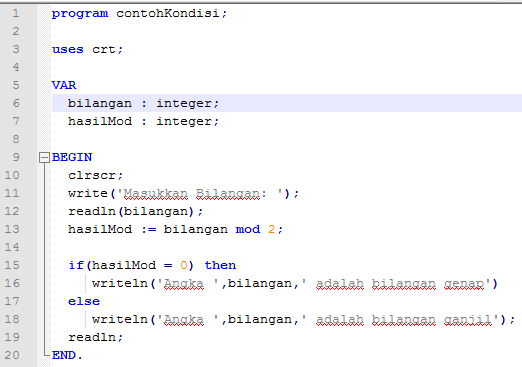 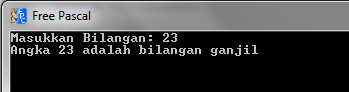 Latihan
Tentukan prodi seorang mahasiswa berdasarkan masukan pengguna berupa singkatan dari prodi. 
Hanya ada 2 prodi:
Manajemen Informatika
Bukan Manajemen Informatika
Masukan MI/mi/Mi/mI akan memiliki keluaran yang sama
Latihan
Tentukan apakah bilangan masukan pengguna merupakan bilangan negatif atau bukan.